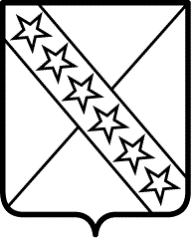 АДМИНИСТРАЦИЯПРИАЗОВСКОГО СЕЛЬСКОГО ПОСЕЛЕНИЯПРИМОРСКО-АХТАРСКОГО РАЙОНА
Отчет об исполнении бюджета 
Приазовского сельского поселения Приморско-Ахтарского района 
за 2019 год
Бюджет Приазовского сельского поселения Приморско-Ахтарского района на 2019 год утвержден решением Совета Приазовского сельского поселения Приморско-Ахтарского района от 14 декабря 2018 года № 240 "О бюджете Приазовского сельского поселения Приморско-Ахтарского района на 2019 год".
Основные характеристики бюджета:
Сведения об основных показателях доходов бюджета
Структура налоговых и неналоговых доходов бюджета
Структура безвозмездных поступлений бюджета
Бюджет Приазовского сельского поселения Приморско-Ахтарского района по расходам в 2019 году исполнен в сумме 23168,4 тыс. рублей при плановом значении 24350,5 тыс. рублей или на 95,1 %.
Расходы на обеспечение деятельности органов местного самоуправления и финансирование мероприятий по разделу «Общегосударственные вопросы»
В 2019 году денежные средства бюджета Приазовского сельского поселения Приморско-Ахтарского района  расходовались по следующим направлениям:
По разделу "Национальная оборона" расходы в 2019 году на содержание инспектора ВУБ составили  221,7  тыс. рублей, что на 20,6 тыс. руб. больше, чем в 2018 году. Данные расходы производились по факту поступивших субвенций из федерального бюджета. Исполнение в 2019 году составило 100 %.
По разделу "Национальная безопасность и правоохранительная деятельность" были произведены расходы в рамках муниципальной программы Приазовского сельского поселения Приморско-Ахтарского района «Обеспечение безопасности населения» в сумме 9,1 тыс. руб., исполнение составило 98,9%, из них:
Приобретены:
 журнал «Местное право» в сумме 1,9 тыс. руб.;
 оплачена страховая премия в сумме 1,2 тыс. рублей;
 тримеры в сумме 6,0 тыс. рублей.
По разделу "Национальная экономика" были запланированы расходы в сумме 10600,0тыс. рублей. Исполнение составило 99438,5 тыс. рублей, или   89,0 %.
По подразделу "Дорожное хозяйство (дорожные фонды)" было запланировано 10597,0 тыс. рублей, исполнение составило 9435,6 тыс. рублей (89,0%), в том числе:
- на  капитальный ремонт ул. Театральной, ул. Ленина и содержание автомобильных дорог – 9435,6 тыс. рублей;
По подразделу "Другие вопросы в области национальной экономики" были запланированы расходы в сумме – 3,0 тыс. рублей на изготовление информационных материалов для субъектов малого и среднего предпринимательства. Исполнение по данному виду расходов составило  96,7 %.
Расходы по разделу "Жилищно-коммунальное хозяйство" были запланированы в сумме 1048,0 тыс. рублей. Исполнение составило 1047,8 тыс. рублей, или  100 %, в том числе:
        В рамках мероприятий муниципальной программы "Комплексное развитие Приазовского сельского поселения Приморско-Ахтарского района в сфере жилищно-коммунального хозяйства" в 2019 году  глубинные насосы, -  на сумму 104,8 тыс. рублей, произведена оплата за уличное освещение и ремонт фонарей уличного освещения на сумму 351,4 тыс. рублей, произведена уборка несанкционированных свалок и уборка главных улиц поселения на сумму 591,6 тыс. рублей.
По разделу  "Образование" исполнение расходов в 2019  году составило 131,4 тыс. руб. на реализацию мероприятий муниципальной программы "Молодежь Приазовского сельского поселения Приморско-Ахтарского района". План выполнен на 100 %.  денежные средства направлены  на оплату услуг координатора по работе с молодежью и мероприятия согласно утвержденной смете.
Расходы  по разделу "Социальная политика" в 2019 году были исполнены в сумме 107,4 тыс. рублей. План выполнен на 100%.
Расходы  по разделу "Физическая культура  и спорт" составили 149,0 тыс. руб. или 100 % к годовому плану на реализацию мероприятий муниципальной программы Приазовского сельского поселения Приморско-Ахтарского района "Развитие физической культуры и спорта". денежные средства направлены  на оплату услуг спорт. инструктора и мероприятия согласно утвержденной смете
Расходы по разделу "Средства массовой информации" составили 190,0 тыс. рублей, или 100 % к плану на реализацию мероприятий муниципальной программы "Информационное освещение деятельности органов местного самоуправления Приазовского сельского поселения Приморско-Ахтарского района
По разделу "Культура, кинематография" были запланированы расходы в сумме 6670,0 тыс. рублей. Исполнение составило 6664,1 тыс. рублей или 99,9 %.
Средства краевого бюджета, направленные на укрепления материально технической базы сельского Дома культуры ст. Приазовской в сумме 2831,8 тыс. рублей освоены на 100%
По данному разделу расходовались средства на содержание муниципальных казенных  учреждений: 
          - МКУ "СДК ст. Приазовской" в сумме – 2823,8 тыс. руб. исполнение составило 99,8%;
          - МКУК «Приазовская ПБ" в сумме – 704,9 тыс. руб. исполнение составило 99,9%;
Источники внутреннего финансирования дефицита бюджета
 
Решением Совета Приазовского сельского поселения Приморско-Ахтарского района от 14 декабря 2018 года № 240 "О бюджете Приазовского сельского поселения Приморско-Ахтарского района на 2019 год" дефицит бюджета планировался в сумме – 0,0 тыс. рублей. Погашение дефицита бюджета Приазовского сельского поселения Приморско-Ахтарского района произведено за счет изменения  остатков средств на счетах по учету средств бюджета Приазовского сельского поселения Приморско-Ахтарского района.
В результате исполнения бюджета за 2019 год сложился дефицит бюджета в сумме – 1704,9 тыс. рублей.